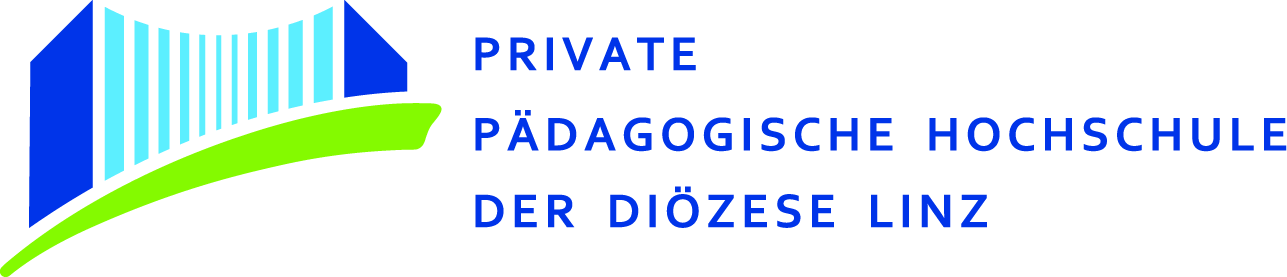 Fachdidaktik der naturwissenschaftlichen Geografie
Mag. Natalie Spiessberger
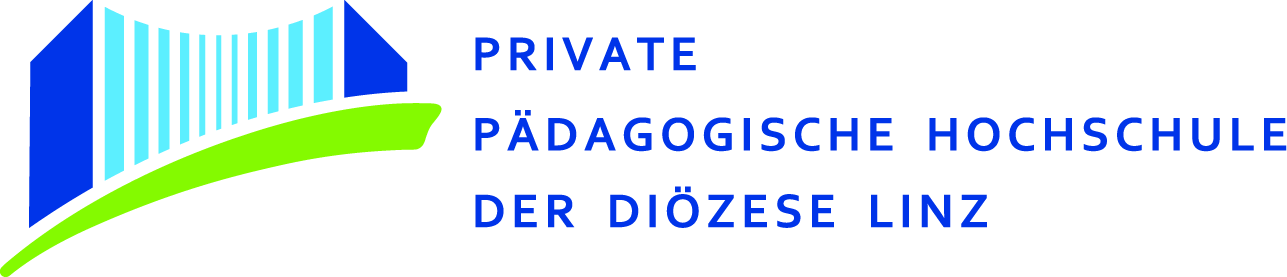 Termin 2 – Fragen zum Leseauftrag
Geografische Lage: In welchem Land liegt der Urmiasee, und welche klimatischen Bedingungen herrschen in dieser Region?
Gründe für die Wasserkrise: Welche Hauptfaktoren haben zur Austrocknung des Urmiasees beigetragen? Nenne mindestens drei Ursachen.
Folgen der Krise: Welche ökologischen, wirtschaftlichen und gesundheitlichen Folgen hat die Wasserkrise für die Region?
Vergleich mit anderen Seen: Welche anderen großen Salzseen weltweit sind von ähnlichen Problemen betroffen? Nenne mindestens zwei Beispiele.
Maßnahmen zur Rettung: Welche Maßnahmen wurden in den letzten Jahren zur Rettung des Urmiasees ergriffen, und wie erfolgreich waren sie?
Nachhaltiges Wassermanagement: Welche Strategien könnten langfristig dazu beitragen, Wasserkrisen in ariden Regionen zu vermeiden?
Rolle der Landwirtschaft: Wie beeinflusst die landwirtschaftliche Nutzung der Region den Wasserhaushalt des Urmiasees?
Internationale Perspektive: Inwiefern könnte internationale Zusammenarbeit zur Lösung der Wasserkrise beitragen? Gibt es Beispiele für erfolgreiche länderübergreifende Wasserprojekte?
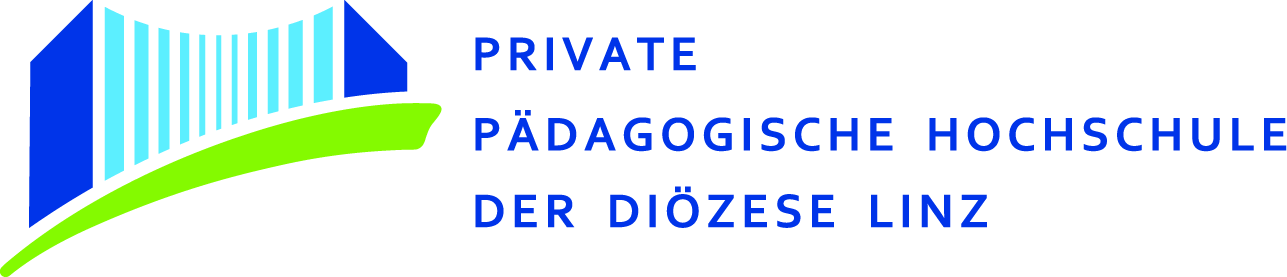 Termin 2 – Fragen zum Leseauftrag
Mensch vs. Natur: Inwiefern ist die Wasserkrise am Urmiasee ein Beispiel für die globalen Auswirkungen menschlicher Eingriffe in natürliche Ökosysteme? Lassen sich Parallelen zu anderen Umweltkatastrophen ziehen?
Politische Verantwortung: Welche politischen und wirtschaftlichen Faktoren haben zur Austrocknung des Urmiasees beigetragen? Welche Akteure tragen die Hauptverantwortung, und wie könnten sie handeln, um die Krise zu bewältigen?
Sozioökonomische Folgen: Welche Auswirkungen hat die Wasserkrise auf die lokale Bevölkerung? Wie könnte eine nachhaltige Entwicklung in der Region trotz der ökologischen Katastrophe aussehen?
Wissenschaft und Handlung: Welche wissenschaftlich fundierten Lösungsansätze gibt es zur Rettung des Urmiasees? Warum werden diese nicht konsequent umgesetzt?
Nachhaltigkeit und Wassermanagement: Welche Lehren lassen sich aus dem Fall Urmiasee für ein nachhaltiges Wassermanagement in anderen Regionen ziehen? Welche politischen und technologischen Maßnahmen wären notwendig, um ähnliche Krisen in der Zukunft zu verhindern?
Ethik und Umweltgerechtigkeit: Inwieweit handelt es sich bei der Wasserkrise am Urmiasee um ein Beispiel für Umweltungerechtigkeit? Wer sind die Hauptleidtragenden, und welche ethischen Verpflichtungen ergeben sich daraus?
Rolle der internationalen Gemeinschaft: Inwiefern könnte internationale Zusammenarbeit zur Lösung der Wasserkrise beitragen? Welche Organisationen oder Staaten könnten hierbei eine zentrale Rolle spielen?
Zukunftsperspektiven: Ist es realistisch, den Urmiasee wieder in seinen ursprünglichen Zustand zurückzuführen? Welche alternativen Anpassungsstrategien könnte die Region verfolgen, falls eine vollständige Erholung des Sees nicht möglich ist?